Муниципальное бюджетное общеобразовательное учреждение 
«Средняя общеобразовательная казачья кадетская школа села Знаменка»
Нерчинский район, Забайкальский край

Презентация к уроку окружающего мира
в 3 классе по теме 
«Почва-кормилица»


Составила: учитель начальных классов 
Хаустова Татьяна Александровна
2014 год
Почва-кормилица
Почему тема урока звучит именно так?
Какие природные явления могут стать причиной разрушения почвы?
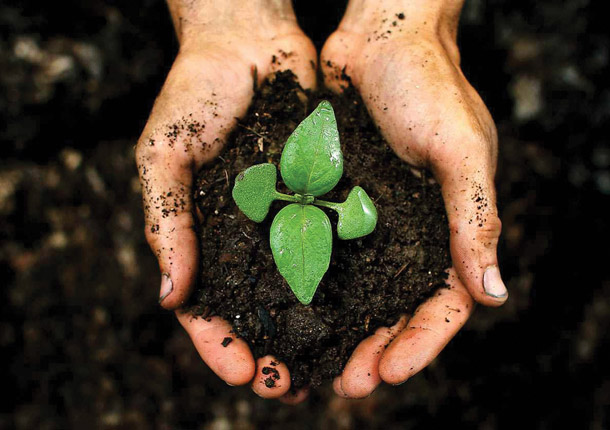 Засуха
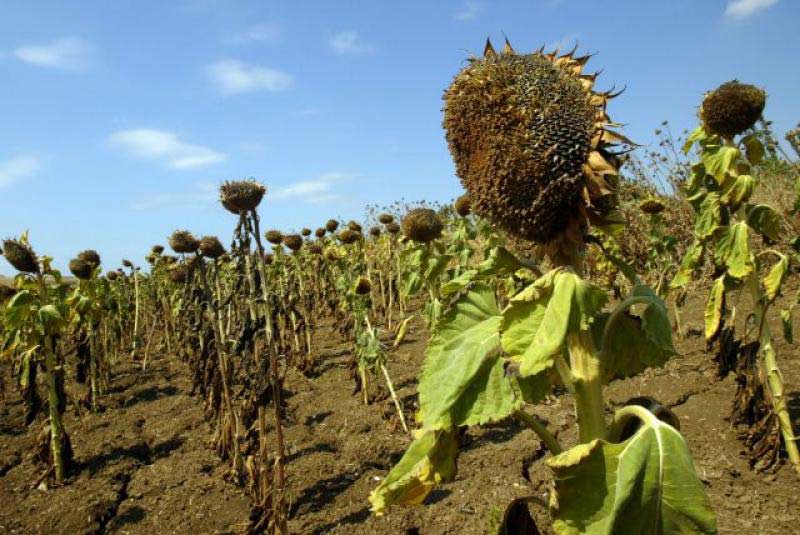 Выдувание ветрами
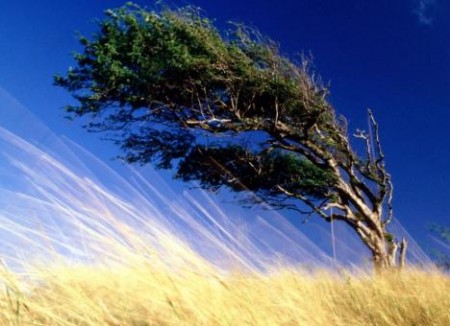 Смывание ливневыми дождями плодородного слоя почвы
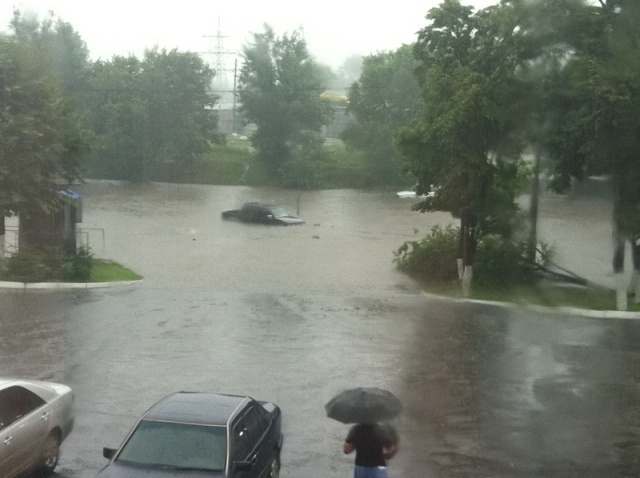 Что, кроме природных сил, может  сделать почву бесплодной?
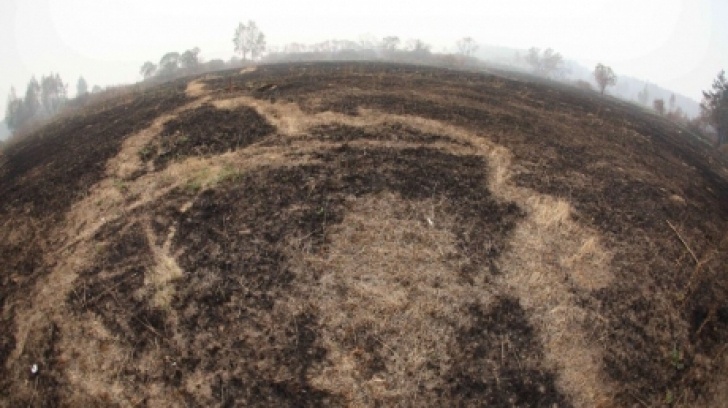 Добыча полезных ископаемых
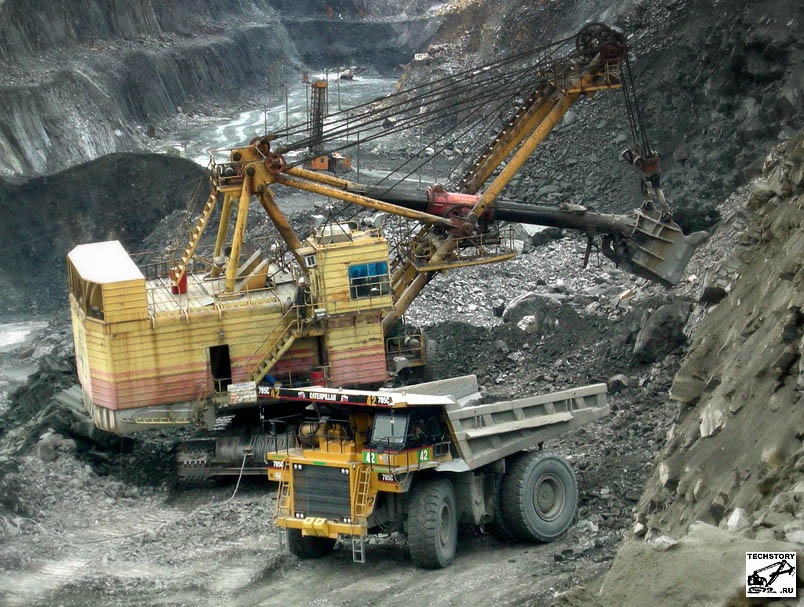 Загрязнение отходами
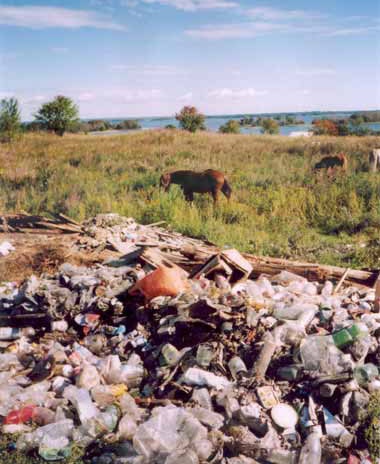 Неправильное возделывание почвы
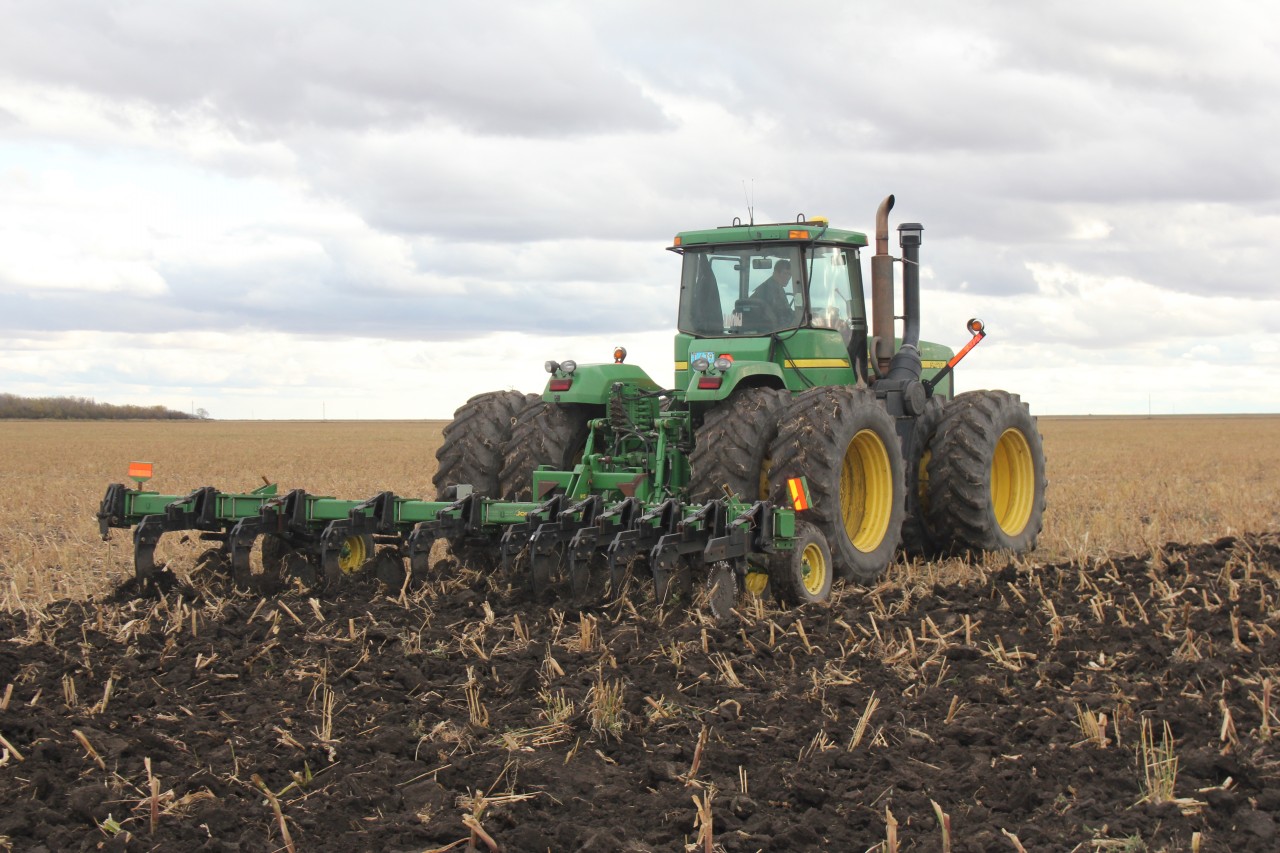 Использование химикатов
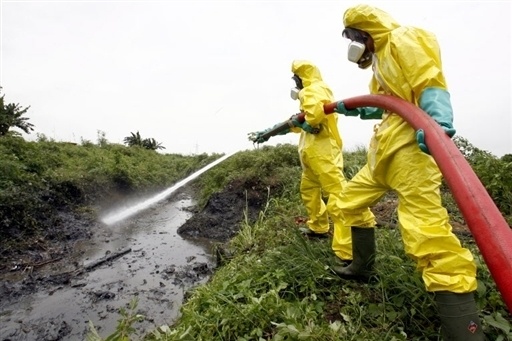 Излишнее количество удобрений
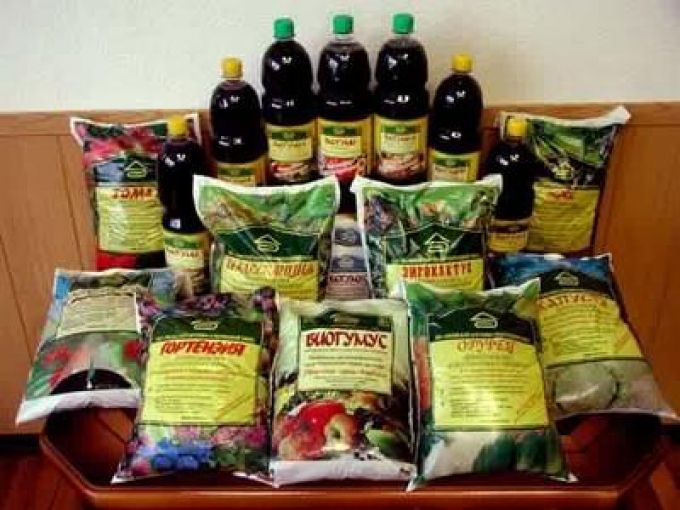 Какой опыт по сохранению плодородия почвы оставили нам наши предки?
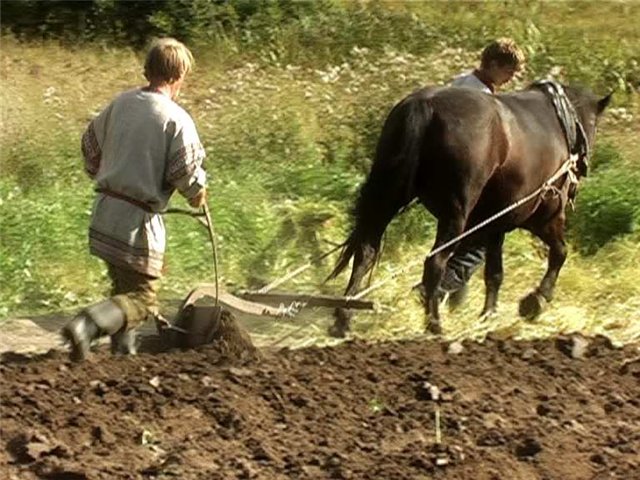 Как возделывали поле наши предки?
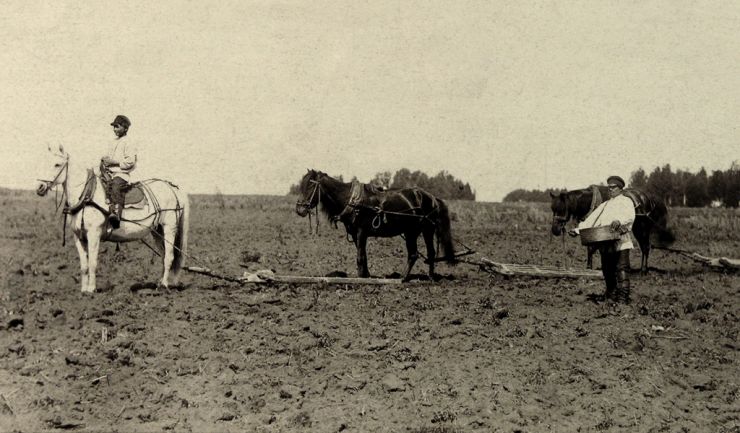 Орудия труда
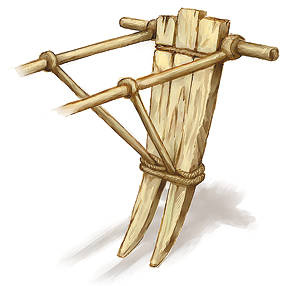 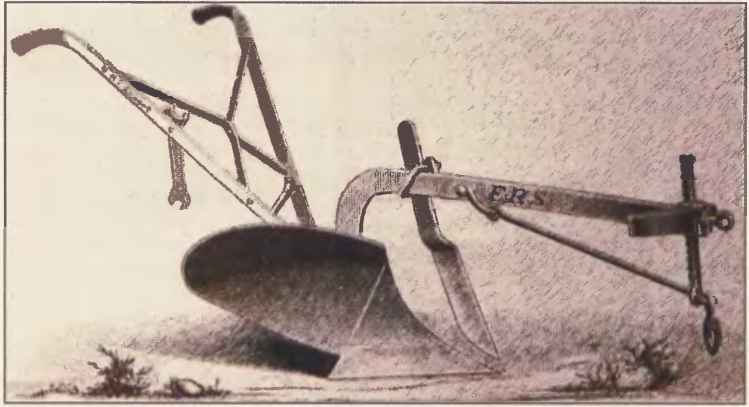 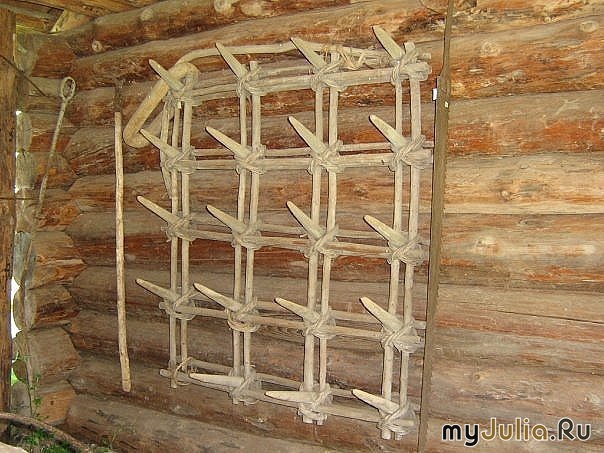 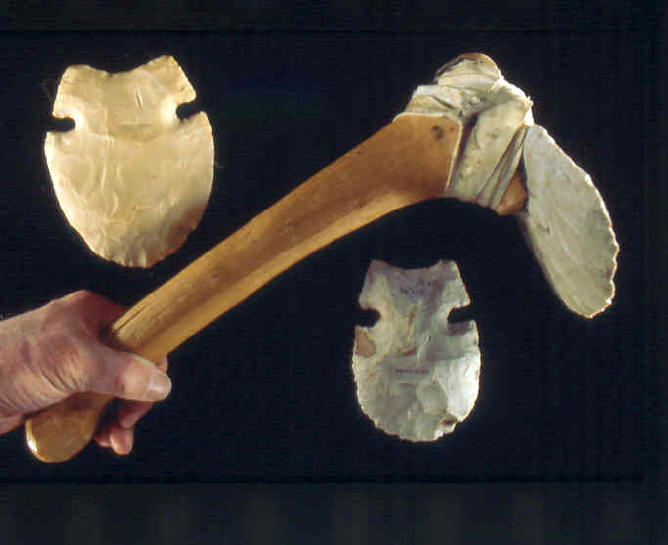 И. Репин.Пахарь. Л.Н.Толстой на пашне.
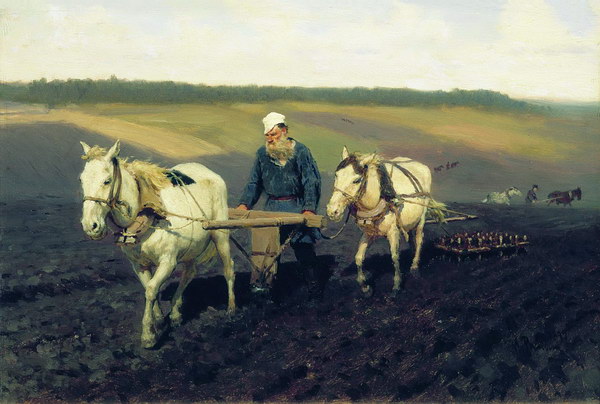 А. Венецианов. На пашне. Весна
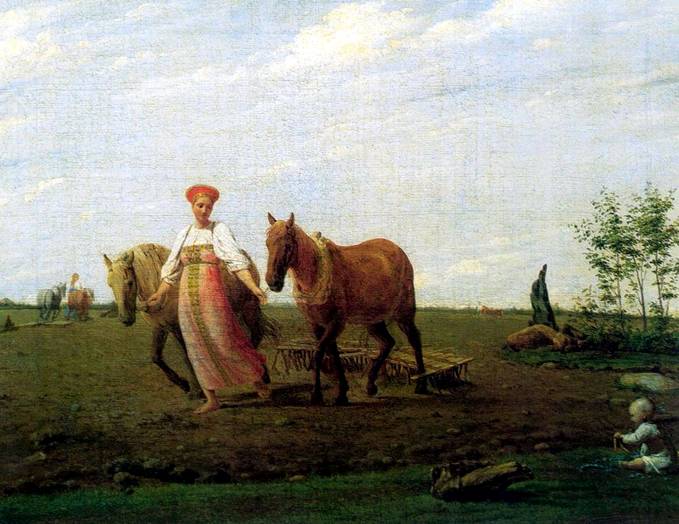 На смену мотыге, сохе и бороне пришли трактора, комбайны
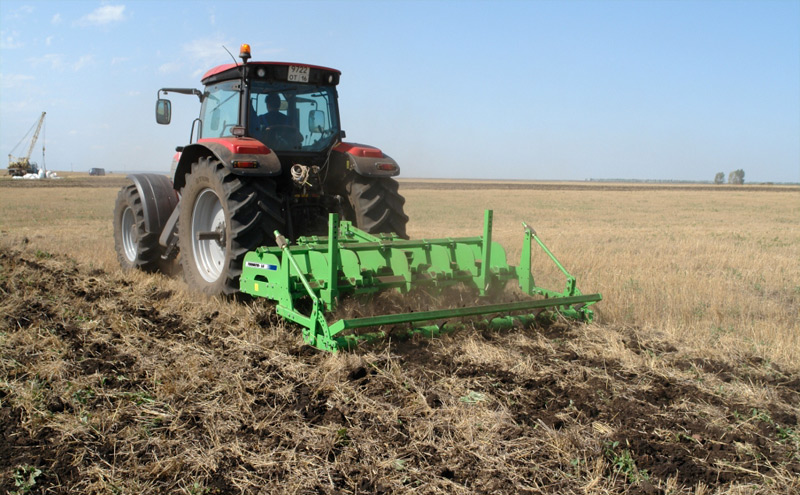 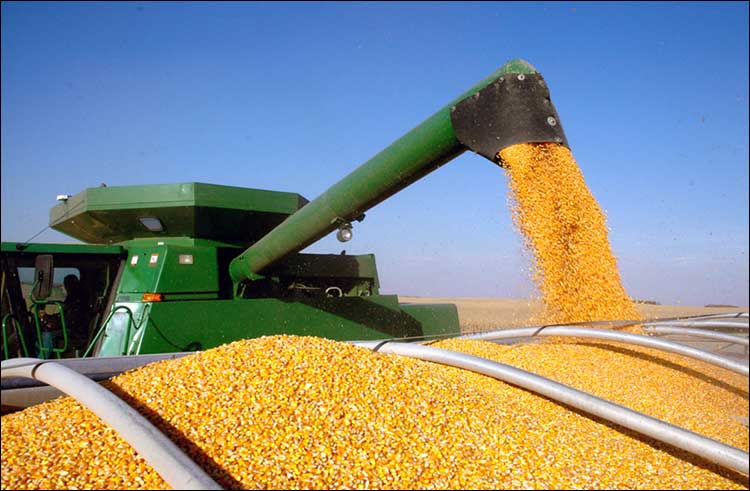 Ответьте на вопросы
Как вы понимаете старинное слово «земледелие»?
Какая деятельность людей отравляет почву?
Какие природные стихии могут разрушать почву?